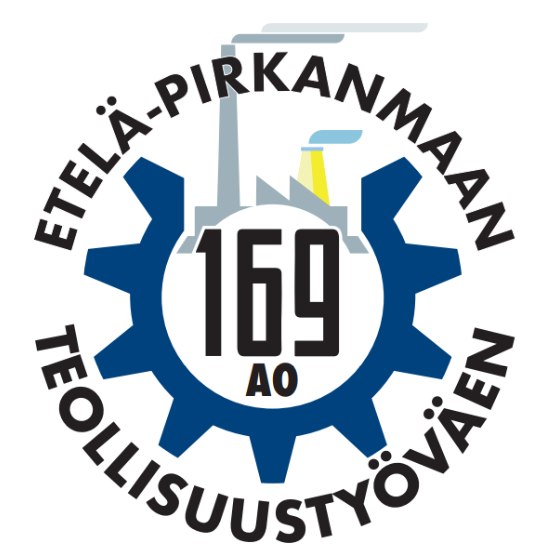 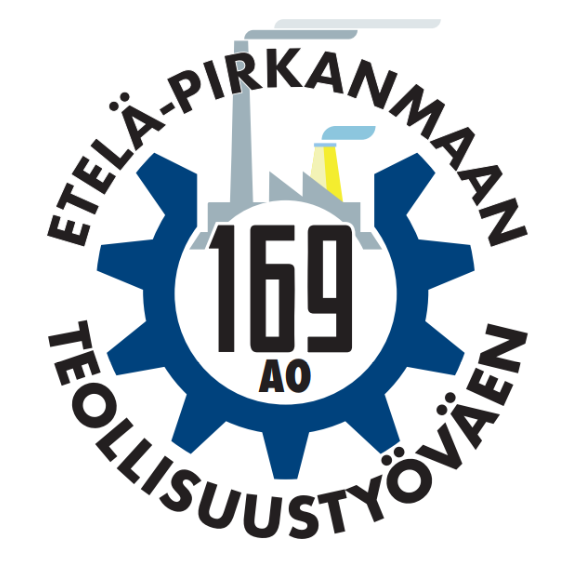 Etelä-Pirkanmaan
Teollisuustyöväen ammattiosasto 169 ry

Perinteinen kesäonkikilpailu
24.5.2025
Klo 9:00 – 13:00

Kisakeskus sijaitsee Uittamon levähdysalueella, vastapäätä Ravintola Sääksmäen siltaa. Hämeenlinnantie 29, 37700 Sääksmäki Ilmoittautuminen alkaa klo:8.30

Sarjat: Miehet, Naiset ja nuoret

PARHAAT PALKITAAN

Kilpailualue määritellään paikanpäällä ennen kilpailun alkua.

Kilpailun päätyttyä punnitus, palkintojenjako sekä grillimakkaraa kisakeskuksella.




Jäsenet  Perheineen Tervetuloa!
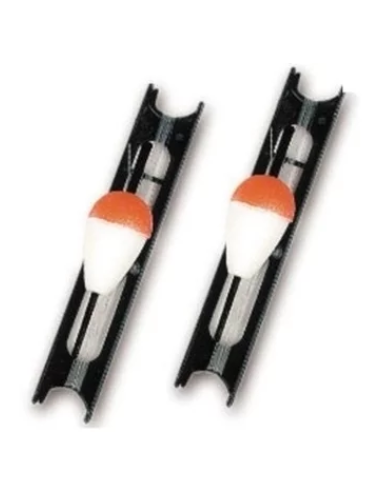 Tapahtuman järjestää:
Etelä-Pirkanmaan Teollisuustyöväen ammattiosasto ry 169